RR Lyrae Stars
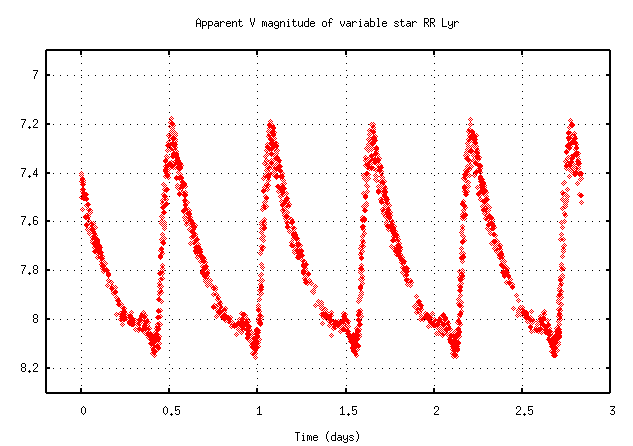 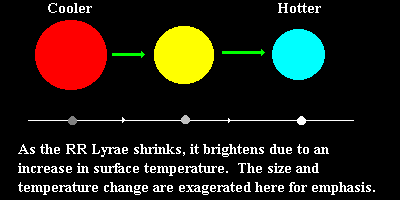 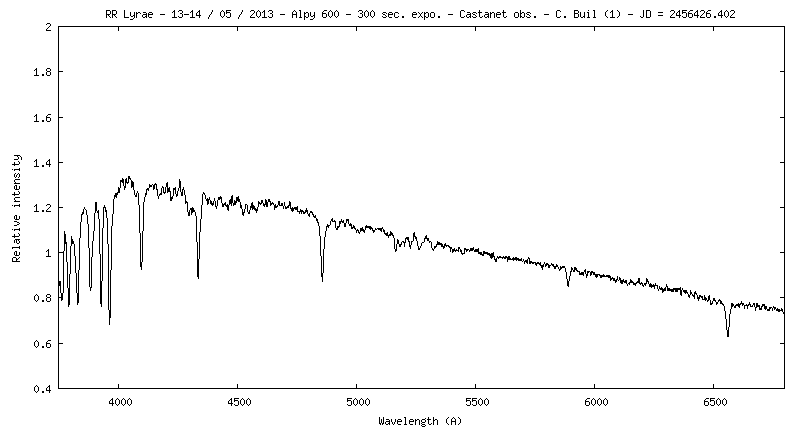 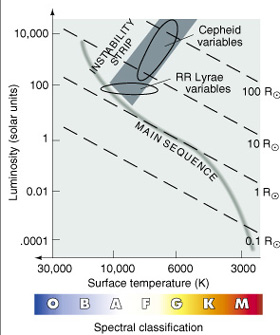 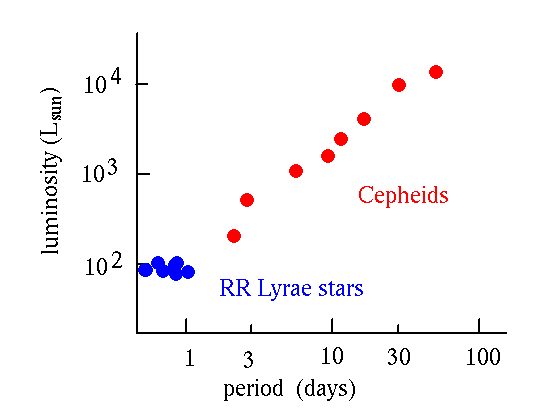 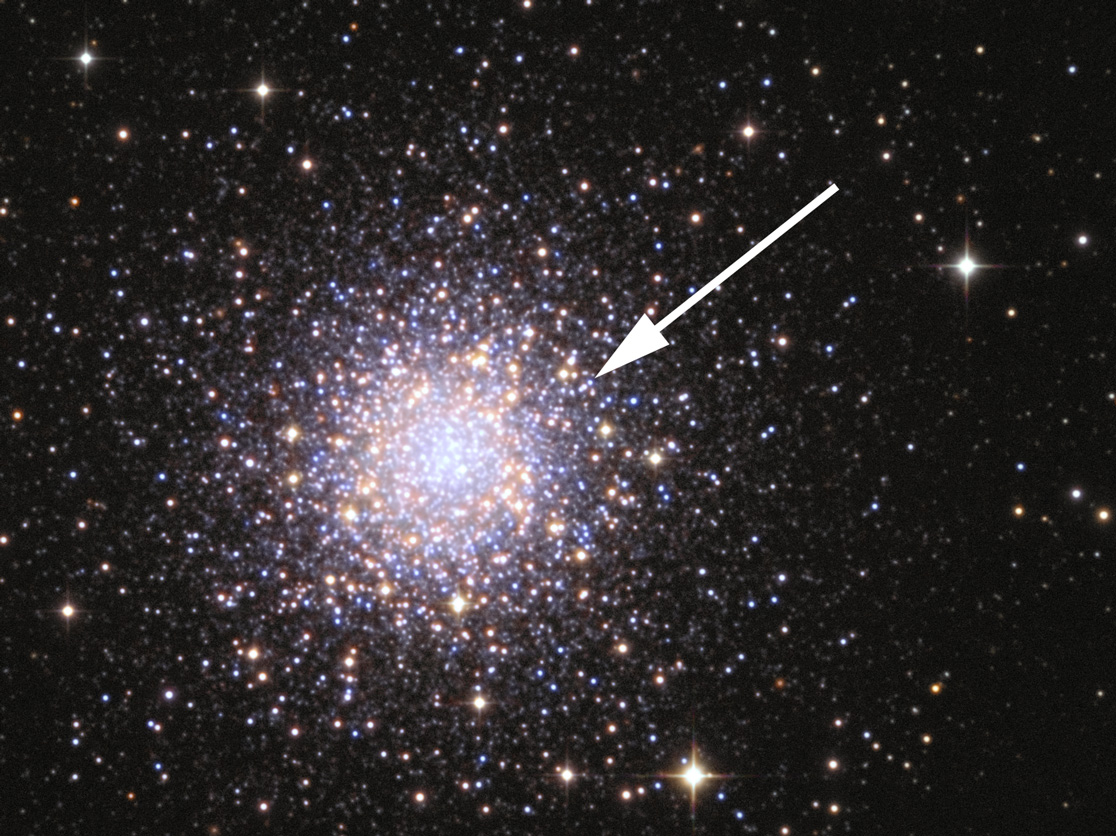 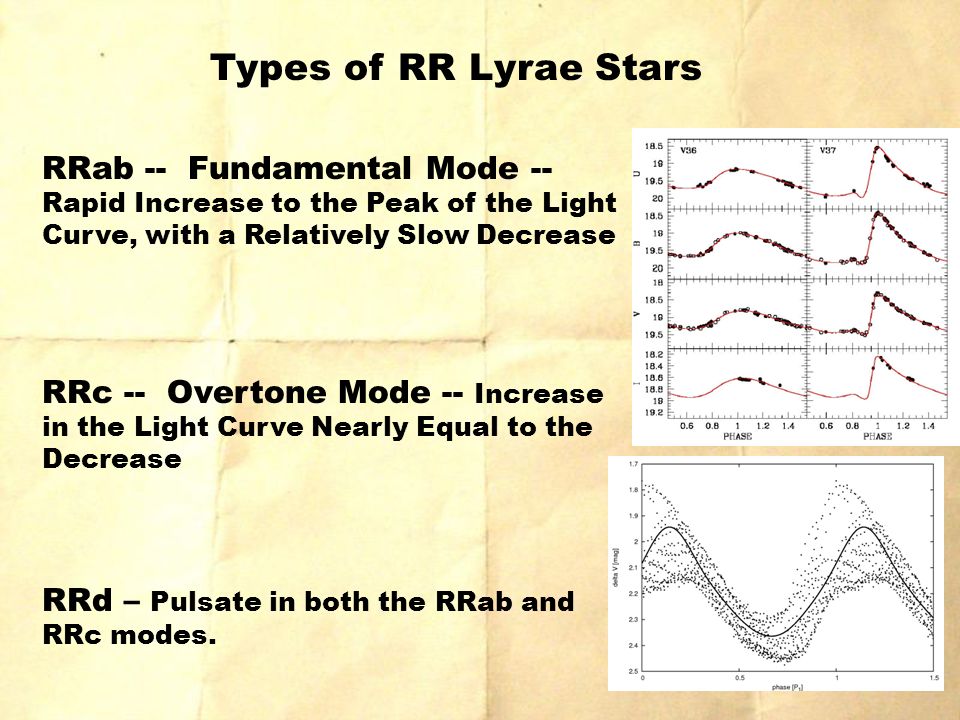 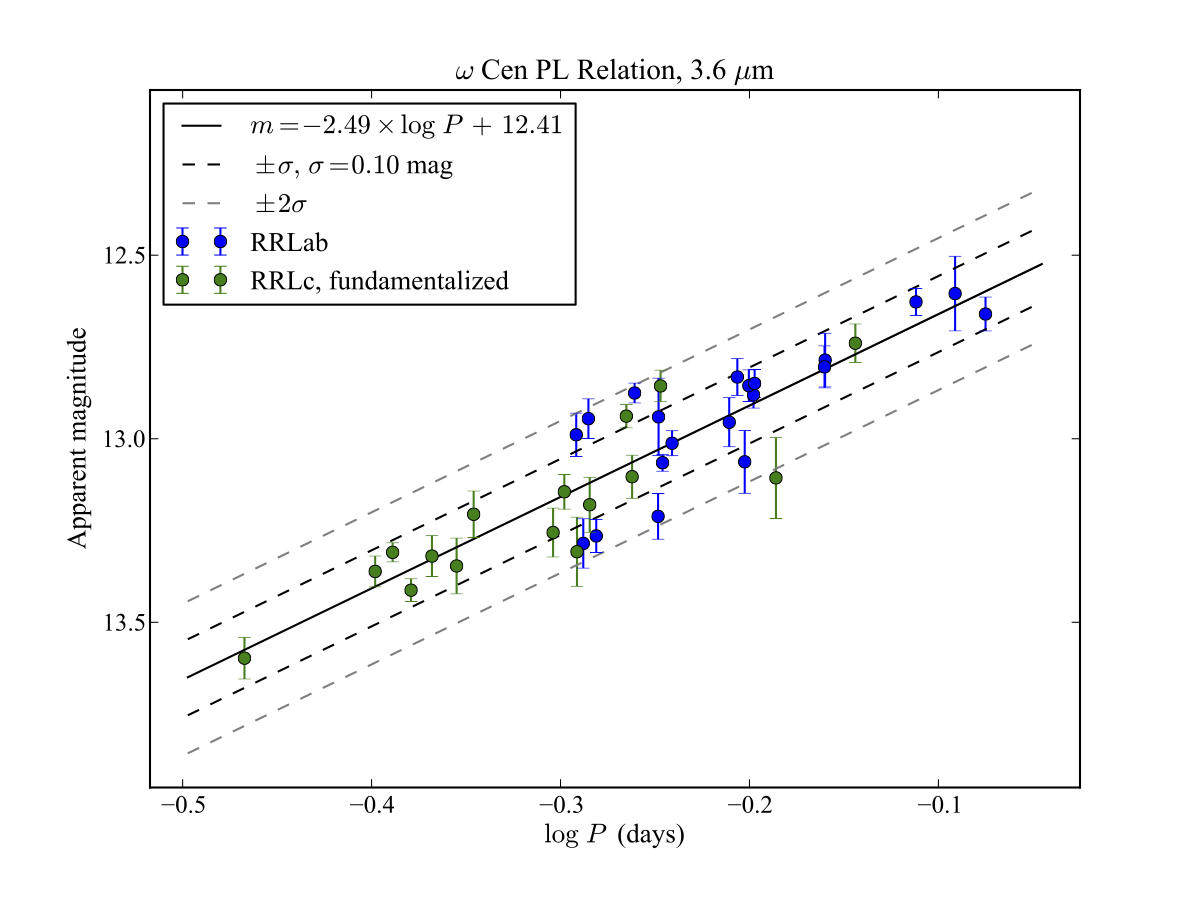